4.4 MiKROBIEN OHJEARVOT JA TULOSTEN TULKINTA
ASUNNOT JA KOULUT, VILJELYMENETELMÄT 2 H 3+38 DIAA
MUUT MENETELMÄT 2 H 22 DIAA
TERVEYDENSUOJELUSÄÄDÖKSET JA TYÖPAIKAT ½ h 10 DIAA
4 H LUENTOJA, 73 DIAA
Saatteeksi opetusmateriaalin käyttöön
Opetusmateriaalin keskeisessä osassa ovat rakennuksissa esiintyvät biologiset epäpuhtaudet. Yksittäiset luennot käsittelevät mm. mikrobiologian perusasioita, homeita ja lahoja, erilaisten rakennusten tavanomaisia mikrobistoja, mikrobien ja erilaisten mikrobiepäpuhtauksien näytteenotto- ja analysointimenetelmiä sekä tulkintaohjeita. Mikrobit ovat esimerkkinä Sisäympäristön tutkimukset ja raportointi –osuudessa. Opetusmateriaali sisältää lisäksi yleistä tietoa sisäympäristöstä, kemiallisista epäpuhtauksista, terveydellisen merkityksen arvioinnista, sisäilman laadun hallinnasta korjausprosessissa sekä sisäilmasto-ongelmien hallinnasta yhteistyönä. 

Materiaali on tarkoitettu oppilaitosten käyttöön ja sitä voidaan hyödyntää sekä täydennys- että tutkintokoulutuksissa, jotka pätevöittävät kosteus- ja homevaurioiden korjaushankkeissa mukana olevia asiantuntijoita (rakennusterveysasiantuntijat, sisäilma-asiantuntijat, kuntotutkijat, korjaussuunnittelijat ja korjaustyönjohtajat). Opetusmateriaalia voidaan hyödyntää kokonaisuutena tai yksittäisinä aihealueina. Jos materiaalista käytetään yksittäisiä sivuja tai taulukoita, on materiaalin alkuperäinen lähde aina ilmoitettava.

Opetusmateriaali on tehty kosteus- ja hometalkoiden käyttöön. Opetusmateriaalin sisältöä ovat koonneet ja muokanneet  ja siitä vastaavat Marjut Reiman Työterveyslaitoksesta, Anne Hyvärinen Terveyden- ja hyvinvoinnin laitokselta sekä Hannu Viitanen.

Aineiston sisältöä saa muokata vain tekijöiden luvalla. Opetusmateriaalissa mahdollisesti olevista virheistä tai puutteista toivotaan palautetta suoraan tekijöille tai kosteus- ja hometalkoiden osoitteeseen hometalkoot.ym@ymparisto.fi. Asialliset ja yksilöidyt korjausehdotukset huomioidaan seuraavan päivityksen yhteydessä.

Lisätietoa / palautteet:

Marjut Reiman	Anne Hyvärinen		Hannu Viitanen
marjut.reiman@ttl.fi	anne.hyvarinen@thl.fi	hannu.viitanen@luukku.com
Sisällysluettelo
1 Biologiset epäpuhtaudet
1.1 Johdanto sisäympäristökokonaisuuteen - opetussisältö
1.2 Mikrobiologian orientaatio
1.3 Mikrobiologian perusteet
1.4 Mikrobien elinkaari homehtuminen ja lahoaminen
1.5 Materiaalien ja pintojen mikrobisto
1.6  Puun homeet ja lahot
1.7 Rakenteiden vauriot ja vioittuminen
1.8.1 Ilman mikrobisto asunnoissa, kouluissa ja päiväkodeissa
1.8.2 Ilman mikrobisto tuotannollisissa ympäristöissä ja toimistoissa
1.9 Kosteusvauriorakennusten mikrobilajistoa
1.10.1 Mykotoksiinit
1.10.2 MVOCit
1.10.3 Endotoksiinit
1.10.4 Muut mikrobien rakennekomponentit
1.11 Muut sisäilman kannalta erityiset mikrobit
1.12 Punkit ja allergeenit
1.13 Sisätilojen tuholaiset
2 Kemialliset epäpuhtaudet – opetussisältö
3 Terveydellisen merkityksen arviointi – opetussisältö
4 Sisäympäristön tutkimukset ja raportointi
4.1 Tutkimusstrategian laatiminen
4.2 Näytteenotto mikrobiologisiin analyyseihin
4.3 Mikrobien analysointi
4.4 Mikrobien ohjearvot ja tulosten tulkinta
4.5 Riskinarviointi
4.6 Sisäympäristön tutkimukset ja raportointi
5 Sisäilman laadun hallinta korjausprosessissa
5.1 Homekorjaustyömaan kosteuden ja puhtauden hallinta – opetussisältö
5.2 Homekorjauksen työsuojelunäkökohdat – opetussisältö
5.3 Siivous- ja homesiivous
5.4 Rakenteiden toimivuus
6. Sisäilmasto-ongelmien hallinta yhteistyönä
6.1 Toimintamallit sisäilmasto-ongelmien ratkaisemisessa – opetussisältö
6.2 Sisäilmaryhmätoiminta – opetussisältö
6.3 Viranomaistoiminta ja yhteistyö – opetussisältö
6.4 Viestintä, ml. riskiviestintä - opetussisältö
Sisältökuvaus
Tässä käsitellään

Mikrobeja koskevien ohje- ja viitearvojen perusteet, mikrobianalyysien tulosten tulkinnan periaatteet ja rajoitukset sekä Asumisterveysasetuksen soveltamisohje
Terveydensuojelusäädökset, Työsuojelusäädökset ja Työpaikkojen sisäilmaohje
Mikrobinäytteet homevaurion tutkimisessa
Homevaurioiden tutkiminen perustuu ensisijaisesti rakennuksen tekniseen tutkimiseen
Mikrobinäytteet voivat olla hyödyksi rakennuksen kunnon arvioinnissa ja homevaurion etsimisessä
Näytteenoton tulee perustua lähtötietojen ja katselmuksen perusteella tehtyyn suunnitelmaan
Käytetään epätavanomaisen olosuhteen osoittamiseen 
Voidaan käyttää myös
ennen-jälkeen tilanteen arvioinnissa (esim. remontti)
korjausalueen laajuuden määrittelyssä
mahdollisesti rakenneosan kunnon määrittelyssä
14.6.2016
KIINKO
5
Mihin mikrobiologisilla menetelmillä pyritään?
Arvioimaan kokonaispitoisuuden ja -lajiston perusteella:
 osoittaako rakennusmateriaali- tai pintanäytteen pitoisuus ja lajisto mikrobikasvua tutkitussa kohdassa 
 viittaako sisäilman mikrobipitoisuus tai -lajisto epätavanomaiseen mikrobilähteeseen tai mikrobien kulkeutumiseen toisesta tilasta
Mikrobeja kaikkialla…
Vertailuaineistot tarvitaan, jotta tiedetään, paljonko on paljon milläkin menetelmällä mitattaessa

Ei terveysperusteisia tulkintaohjeita!
14.6.2016
RTA 2015
6
Terveydensuojelulaki
Määrittelee asuntojen ja muiden oleskelutilojen (esim. päiväkodit ja koulut) olosuhteiden terveyshaitat 
Sisätilan ilman tulee olla laadultaan sellaista, ettei siitä aiheudu terveyshaittaa 







Mahdollisia terveyshaittatekijöitä mm. lämpötila, kosteus, melu, ilmanvaihto, haju, mikrobit, valo ja säteily (26 ja 27§)
TERVEYSHAITTA (Lain 1§)
= sairaus, muu terveydenhäiriö tai sellaisen tekijän tai olosuhteen esiintyminen, joka voi vähentää väestön tai yksilön elinympäristön terveellisyyttä (= altistuminen siinä määrin, että oireiden tai sairauden syntyminen on mahdollista) 
Laissa ei edellytetä syy-yhteyden todistelua yksilötasolla, pelkkä terveyshaitan toteaminen riittää
14.6.2016
KIINKO
7
STM:n asetus asunnon ja muun oleskelutilan terveydellisistä olosuhteista (545/2015)
Ns. Asumisterveysasetus
Korvasi 3/2015 Asumisterveysohjeen (2003)
Pääasiassa terveydensuojeluviranomaisille
Terveydellisten olojen valvontaan 
Fysikaalisia, kemiallisia ja biologisia tekijöitä koskevat yleiset arviointiperusteet
Mittausmenetelmät
Toimenpiderajat
Ulkopuolisen asiantuntijan koulutuksen sisältövaatimukset ja osaamistavoitteet
Lämpötila, ilman virtausnopeus, ilmanvaihto, kosteus, melu, VOC,  formaldehydi, tupakan savu, hiukkasmaiset epäpuhtaudet, mikrobit
14.6.2016
Ympäristöterveyden huolto ja sisäilma / Anne Hyvärinen
8
Asumisterveysasetus (545/2015)  Mikrobit; toimenpiderajan ylittyminen
Korjaamaton kosteus- tai lahovaurio
Aistinvaraisesti todettu ja tarvittaessa analyyseillä varmistettu mikrobikasvu rakenteessa tai tilassa, jos sisätiloissa oleva voi sille altistua
aistinvaraisena toimenpiderajan ylittymisenä pidetään sekä homeen hajua että näkyvää mikrobikasvustoa tai kosteusvauriojälkeä
mikrobikasvu todetaan kasvatukseen ja mikrobien elinkykyyn perustuvilla menetelmillä, joihin kuuluu mikrobien laskemisen lisäksi sienten tunnistamisen mikroskopoimalla
lämmöneristeiden osalta rajataan pois lämmöneristeet, jotka ovat suoraan kosketuksissa ulkoilman tai maaperän kanssa, ellei ilmayhteyttä ole
14.6.2016
Ympäristöterveyden huolto ja sisäilma / Anne Hyvärinen
9
Asumisterveysopas (2009)
Tukee asumisterveysasetusta (545/2015)
Yksityiskohtaisempi ja laajempi kuin asetus (ja entinen Asumisterveysohje (2003))
Korvataan asetuksen soveltamisohjeella – julkaistu huhtikuussa 2016
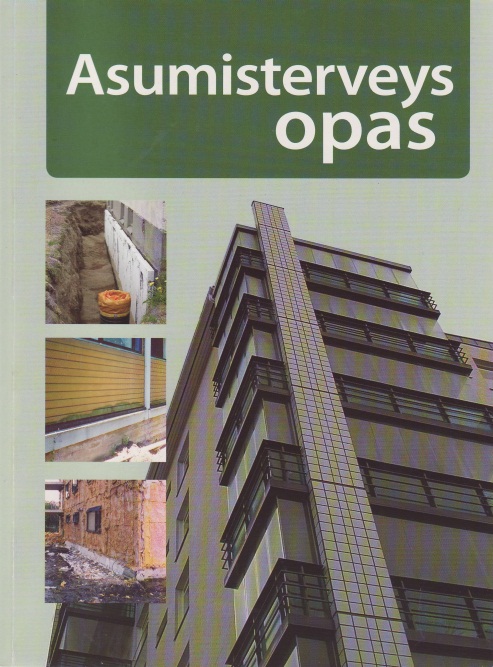 14.6.2016
Ympäristöterveyden huolto ja sisäilma / Anne Hyvärinen
10
Mikrobikasvun toteaminen
Aistinvaraisesti (tällöin ei mikrobinäytteitä välttämättä tarvita)
Ensisijaisesti rakennusmateriaalista kasvatukseen perustuvalla laimennossarja- tai suoraviljelymenetelmällä (Uutta!)
Mikäli otetaan ilmanäytteitä, ilman mikrobipitoisuuden ja lajiston lisäksi on oltava myös muuta näyttöä toimenpiderajan ylittymisestä
Asumisterveysasetuksen soveltamisohjeen tulkintaohjeet 1.
Soveltuvat näytteille, jotka
analysoitu samalla menetelmällä ja samoilla kasvatusalustoilla (rakennusmateriaali- ja pintanäytteet) 
kerätty samanlaisella keräimellä, samalla tilavuusvirralla, samoilla kasvatusalustoilla (ilmanäytteet)
Tulkinnat perustuvat kokonaispitoisuuksien sekä lajiston tarkasteluun (tunnistaminen tärkeä osa!)
Verrataan:
Pinnat: puhdas, vaurioton, pinta samantyyppisestä huoneesta
Ilma: ulkoilmanäyte, mahdollisesti näyte huoneesta, jossa ei vauriota (jos suuri rakennus)
14.6.2016
RTA 2015
12
Asumisterveysasetuksen soveltamisohjeen tulkintaohjeet 2.
Perustuvat laajoihin aineistoihin 
vaurioituneita ja ei-vaurioituneita materiaaleja, pintoja ja asuntoja
Kasvatus 2%MEA-, DG18- ja THG-alustoilla  
Menetelmät mikrobien elinkykyyn perustuvia viljelymenetelmiä
Rakennusmateriaali- ja pintanäytteet
Materiaalin suoramikroskopointi/teippinäytteet viljelyn tukena 
6-vaiheimpaktorinäytteet ilmasta
Muita menetelmiä voidaan käyttää, jos
menetelmän luotettavuus on osoitettu 4 §:n 4 momentissa tarkoitetulla tavalla tai 
menetelmällä saatujen tulosten yhtenevyys laimennossarjamenetelmällä saatuihin tuloksiin on varmistettu
14.6.2016
KIINKO
13
Asumisterveysasetuksen soveltamisohjeen tulkintaohjeet 3.
Soveltuvat vain ohjeessa mainituille menetelmille
Kasvatusmenetelmä havaitsee vain elinkykyiset ja vain käytetyillä kasvatusalustoilla kasvavat mikrobit 
Keräin vaikuttaa (ilmanäyte)
Viljelytapa vaikuttaa jne.
Julkaistuja tulkintaohjeita ja vertailuaineistoja on toistaiseksi vain kasvatus- eli viljelymenetelmille
Viranomaispäätöksissä voidaan käyttää vain menetelmiä, joilla on Eviran hyväksyntä
14.6.2016
KIINKO
14
Asumisterveystutkimusten viljelymenetelmien vertailuaineistot
Näytteitä homevaurioituneista ja vaurioitumattomista rakennusmateriaaleista ja pinnoilta
Pintanäytteiden näytteenottostrategia: vaurio- vs. vertailupinta 
Rakennusmateriaalinäytteet: vertailunäyteaineisto pienempi
Ilmanäytteitä kosteus- ja homevaurioituneista asunnoista sekä asunnoista, joissa ei tiedossa olevia vaurioita
Muina kuin talviaikoina myös ulkoilmanäytteitä
Kansanterveyslaitos, Kuopion yliopisto ja Työterveyslaitos
Hyvärinen ym. 1999, Hyvärinen ym. 2002, Hyvärinen ym. 2003, Mikkonen ym. 1994, Kasanen 1996, Kettunen 1997, Torvikoski 2000
Nevalainen 1989,  Nevalainen ym. 1991, Reponen ym. 1989, Reponen ym. 1992a, Reponen ym. 1992b, Reponen ym. 1994, Reponen 1994, Lehtonen ym. 1993, Hyvärinen ym. 1993, Hyvärinen ym. 2001a, Hyvärinen ym. 2001b, Hyvärinen ym. 1999, Hyvärinen 2002
14.6.2016
RTA 2015
15
Sensitiivisyys ja spesifisyys
Tavallaan ”kahdenlaista”: tietyt mikrobit vs. mikrobikasvun/lähteen havaitsevaa
Ns. yleiskasvualustojen avulla kaikki elinkykyiset sienet tai bakteerit, joita kyseisillä kasvualustoilla kasvaa
Ei pyritä tietyn mikrobilajin toteamiseen
Rakennusmateriaali- ja pintanäytteet: sensitiivisyyttä heikentää kuivunut, vanha kasvusto, spesifisyyttä vanhat, huonosti puhdistetut pinnat
Pintanäytteiden raja korkeahko: sensitiivisyys heikko?
Ilmanäytteet eivät sensitiivisiä eivätkä spesifisiä
Eivät  aina positiivisia, vaikka vaurioita; voivat olla positiivisia johtuen ns. normaalilähteistä
14.6.2016
RTA 2015
16
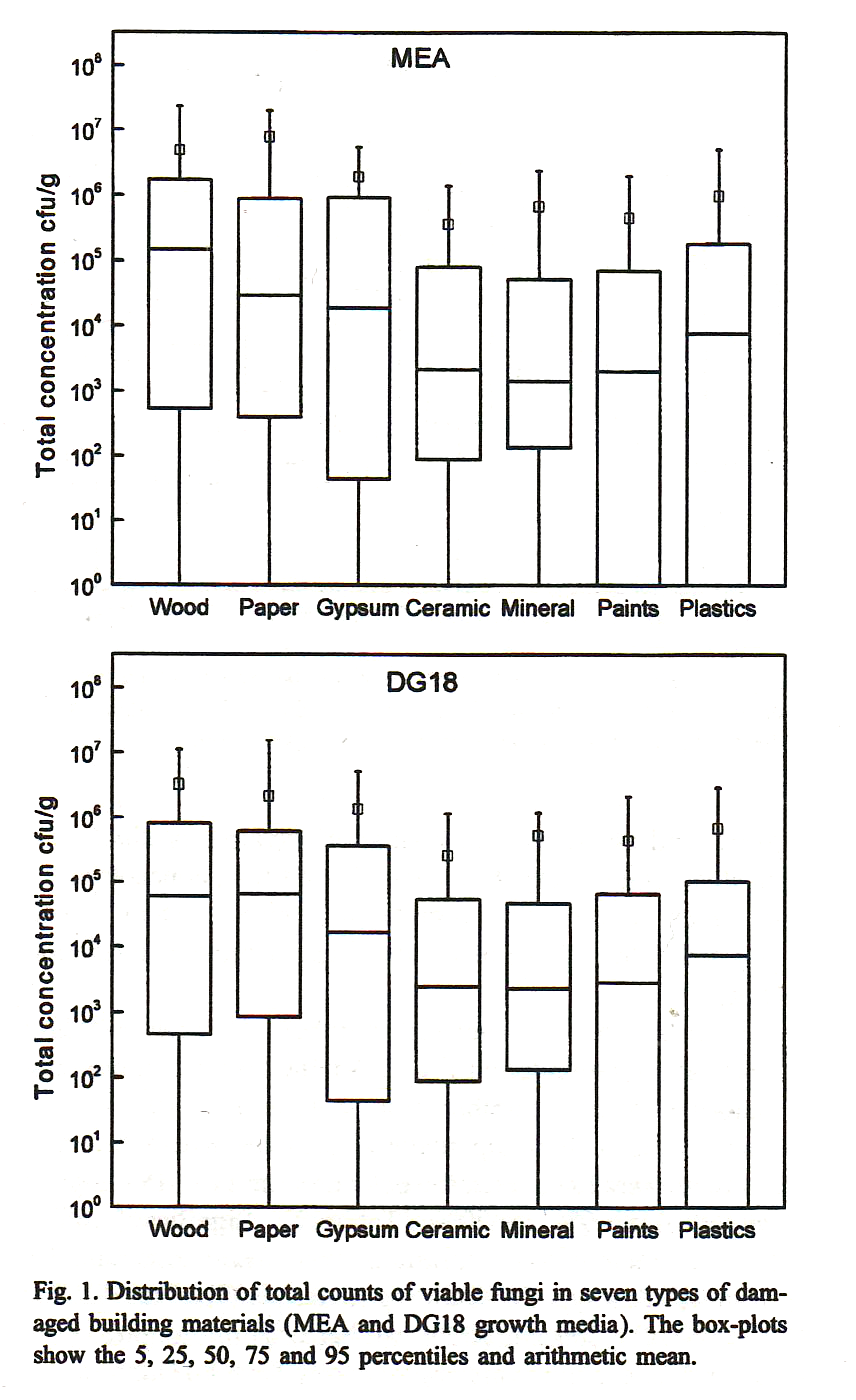 Hyvärinen 2002
14.6.2016
RTA 2015
17
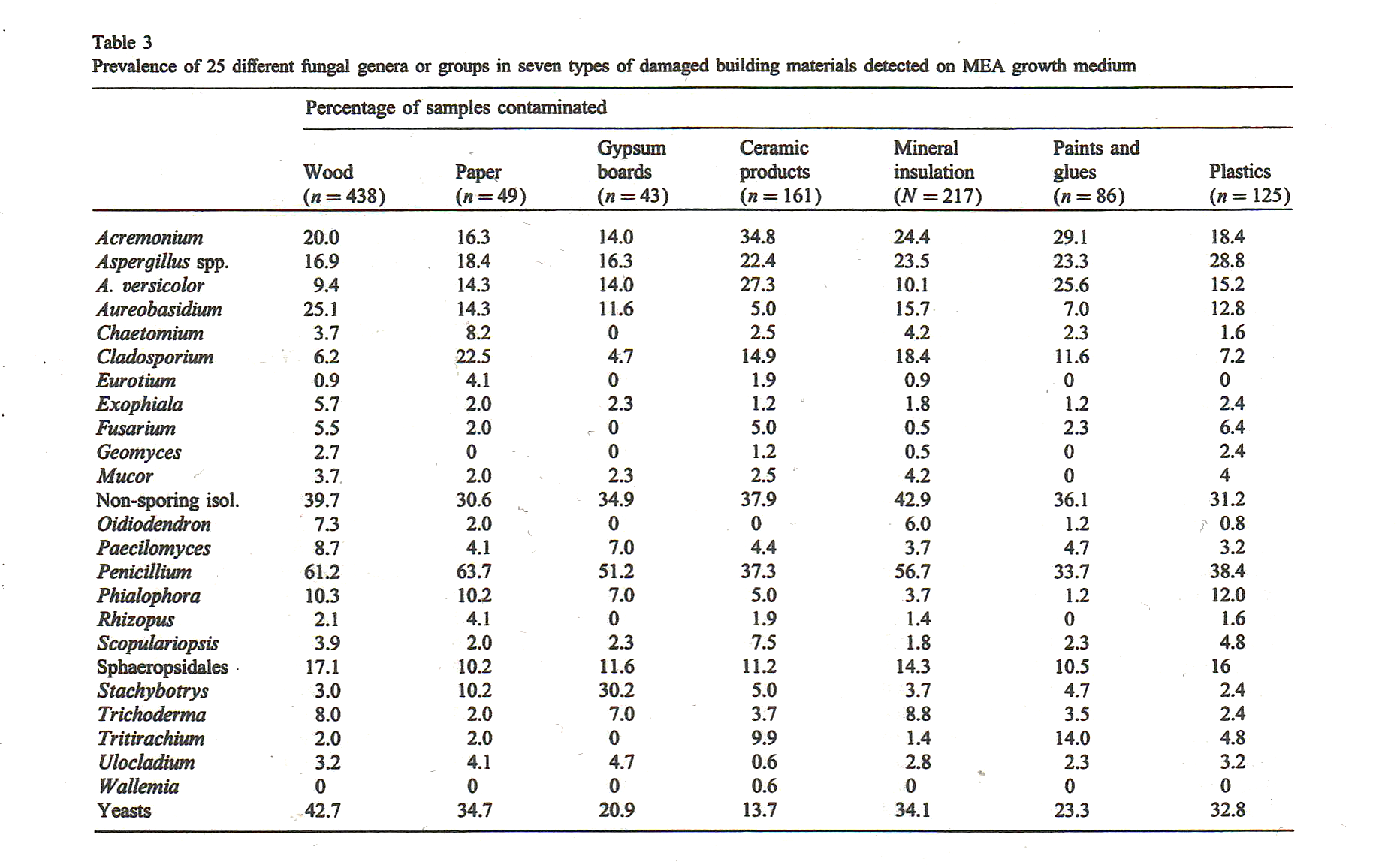 Hyvärinen 2002
14.6.2016
RTA 2015
18
Esimerkkejä asuntojen normaalilähteistä
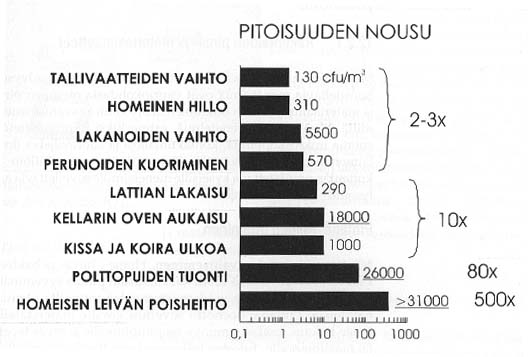 Lehtonen et al.1994
14.6.2016
RTA 2015
19
Ilmanäytteiden ohjearvojen muodostuminen ja  toimintatapojen linjausta ja rajoituksia
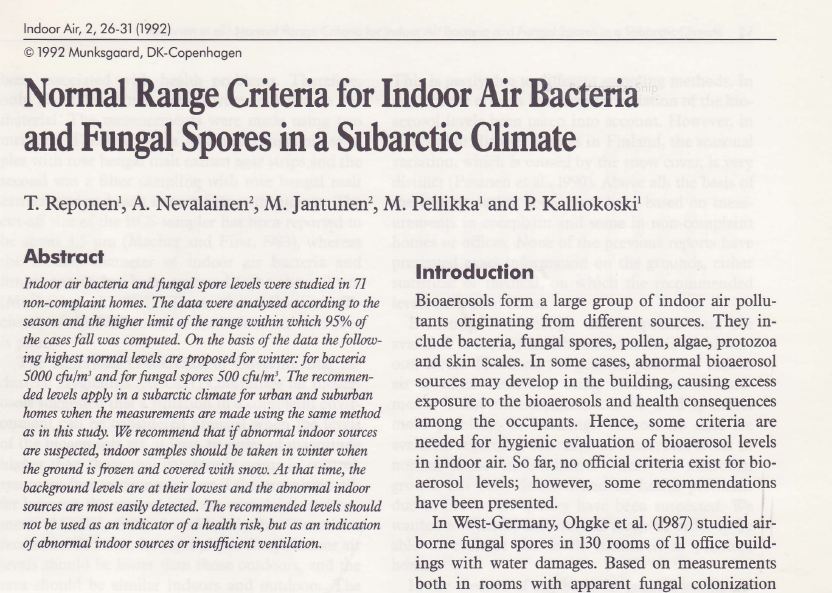 RTA 2015
20
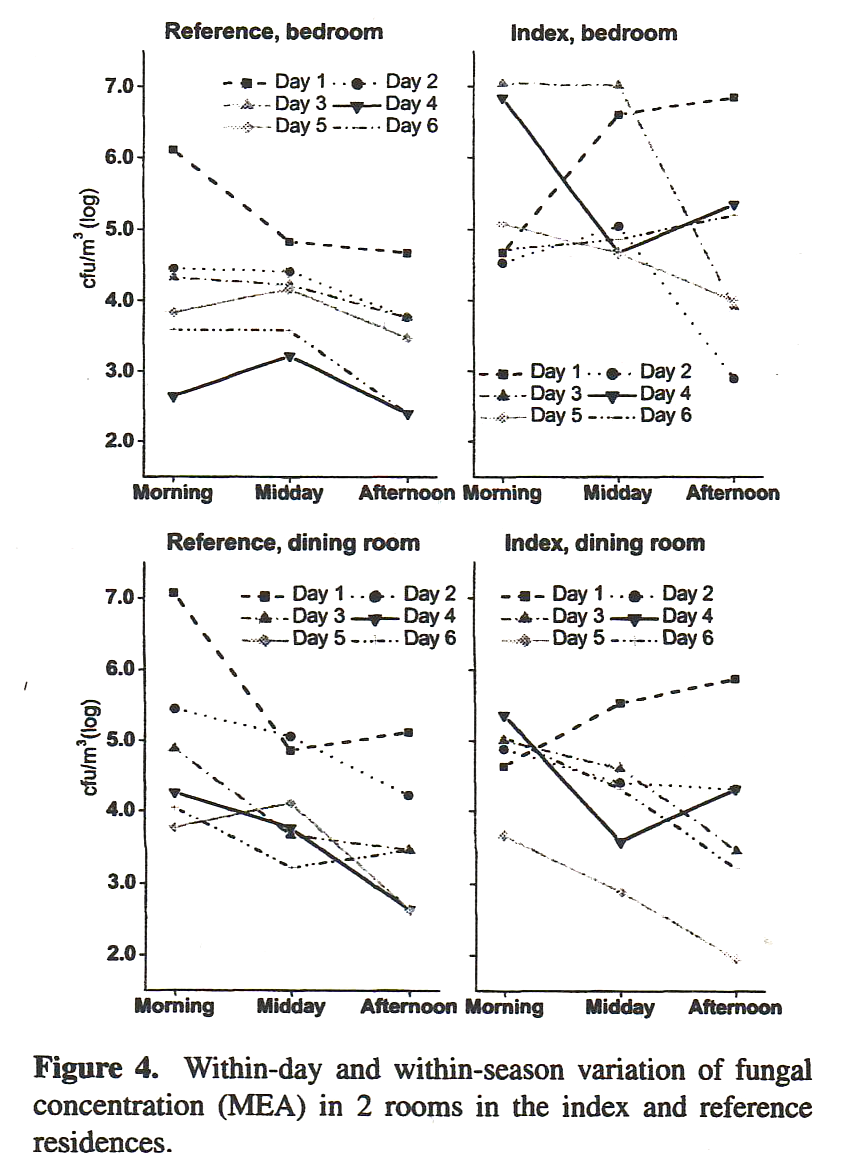 Hyvärinen 2002
14.6.2016
RTA 2015
21
Yksittäiset ilmanäytteet eivät kuvaa altistumista riittävän hyvin – lisää toimintatavan linjausta
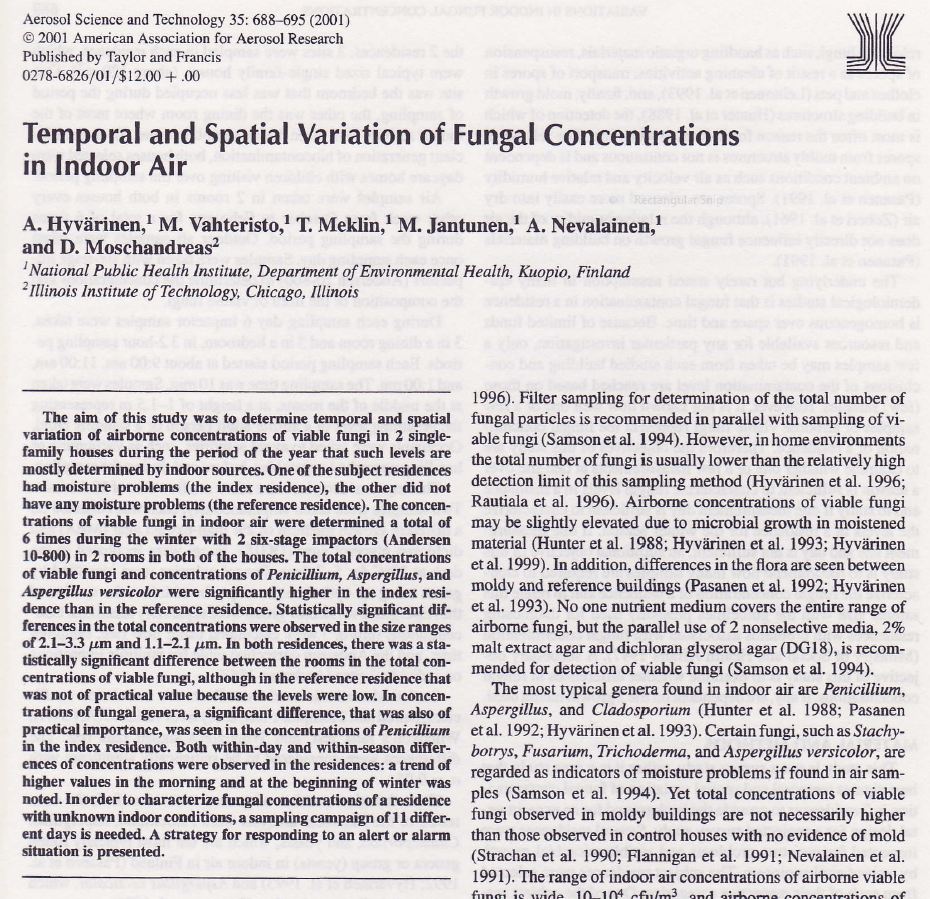 14.6.2016
RTA 2015
22
Laimennossarja (ML) vs. suoraviljely (MS) -tulkinta Marja Hänninen TTL
Kappa 0,589  (keskinkertainen yhdenmukaisuus), sensitiivisyys 97 % ja spesifisyys 58 %
14.6.2016
YMPÄRISTÖTERVEYSPÄIVÄT 2014
23
Suora- vs. laimennosviljely Marja Hänninen TTL
24
Rakennusmateriaalinäytteiden tulkinta
Sienet:
 >10 000 cfu/g → kasvua
 > 5000 cfu/g → tarkasteltava lajistoa, voi viitata kasvuun, jos kosteusvaurioinikaattoreita (myös aktinomykeetit) tai lajisto yksipuolinen
Bakteerit:
 >100 000 cfu/g → bakteerikasvua
aktinomykeettipititoisuus >3000 cfu/g → aktinomykeettikasvua
Suoraan maaperään ja ulkoilmaan kanssa kosketuksissa olevat näytteet eivät tulkinnan piirissä, jos ei ilmavuotoa sisätiloihin
14.6.2016
25
Esimerkki 1. Rakennusmateriaalinäyte
14.6.2016
KIINKO
26
Esimerkki 2. Rakennusmateriaalinäyte
14.6.2016
KIINKO
27
Suoraviljely
Suoraviljelymenetelmän tulokset ilmoitetaan käyttäen + /-asteikkoa:
- = ei mikrobeja
+ = 1-19 pesäkettä (niukasti mikrobeja)
++ = 20-49 pesäkettä (kohtalaisesti mikrobeja)
+++ = 50-199 pesäkettä (runsaasti mikrobeja)
++++ ≥ 200 pesäkettä (erittäin runsaasti mikrobeja)
Jos sienten ja aktinomykeettien kokonaismäärät ovat pieniä (-/+/++), ilmoitetaan kosteusvaurioindikaattorien pesäkemäärä
Tulkinta:
Rakennusmateriaalissa voidaan katsoa esiintyvän mikrobikasvustoa kun näytteessä havaitaan elinkykyisiä sieni-itiöitä ja/tai aktinomykeettejä runsaasti (+++/++++)
Suoraviljelyn tulokset voivat viitata mikrobikasvustoon silloin, kun mikrobeja on kohtalaisesti tai niukasti, mutta lajistossa on kosteusvaurioindikaattoreita
Pintanäytteen tulosten tulkinta
Aina vaurio- vs. vertailupinta
Kuivilla, vauriottomilla pinnoilla pitoisuus yleensä <10 cfu/cm2
Jos sieni-itiöpitoisuus >1000 cfu/cm2 ja vauriopinnan pitoisuus vähintään 100x > kuin vertailupinnan pitoisuus → sienikasvua
Jos vauriokohdan sädesienipitoisuus vähintään 10 x > kuin vertailukohdan pitoisuus → sädesienikasvua
Tarkastellaan kokonaispitoisuuksia sekä lajistoa
14.6.2016
29
Materiaalin suoramikroskopointi/teippinäytteiden tulkinta
Sekä itiöitä että rihmastoa → mikrobikasvusto (ISO-16000-21) 
Yksittäisiä itiöitä voi olla kaikilla pinnoilla
VTT:n ohje mikroskopointiin
Kuntotutkimusopas, Laboratorio-opas (tulossa)
14.6.2016
30
Ilmanäytteiden tulkinta 		1/2
Pitoisuusvaihtelut suurta, ohjearvojen antaminen haasteellista 
Vaihtelusta johtuen useita näytteitä
Voi olla vaurio, vaikka pitoisuudet pieniä

  Tarkasteltava sekä pitoisuutta että lajistoa

Kohonneet pitoisuudet viittaavat vaurioon, jos muut lähteet suljettu pois
Muissa sisätiloissa kuin asunnoissa mikrobipitoisuudet yleensä pienempiä
14.6.2016
KIINKO
31
Ilmanäytteiden tulkinta 		2/2
Taajamassa talviaikana: 
100-500 cfu/m3 viittaa kohonneeseen sieni-itiöpitoisuuteen ja jos samalla mikrobisuvusto poikkeava  mikrobikasvu todennäköistä
>500 cfu/m3 viittaa mikrobikasvuun
Kohonnut bakteeripitoisuus (>4500 cfu/m3) yksin  ilmanvaihdossa puutteita

Sulan maan aikana verrataan ulkoilmanäytteen  mikrobisuvustoon ja -pitoisuuteen (sisä/ulko-suhde >1)
14.6.2016
KIINKO
32
Ilmanäytetulosten tulkinnassa huomioitavaa
Suuri ajallinen ja paikallinen vaihtelu
Saadaan helposti ”vääriä negatiivisia” tuloksia (ilmavirtaukset, painesuhteiden vaihtelu, kuivunut kasvusto) 	
	 tarvitaan useita näytteitä
Yksittäiset negatiiviset näytteet eivät poissulje epänormaalin lähteen olemassa oloa!!!
Muutama positiivinen näyte voi viitata epätavanomaiseen lähteeseen  vaurion paikallistaminen
Kohonneet pitoisuudet ja/tai indikaattorilajisto viittaavat epätavanomaiseen lähteeseen 
Normaalilähteiden vaikutus kontrolloitava ennakkoon tai huomioitava
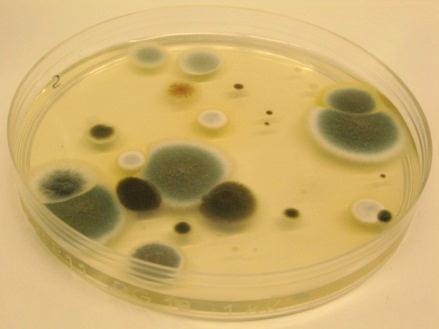 14.6.2016
33
14.6.2016
33
Elinkykyiset sienet ilmassa
Sieni-itiötasot keskimäärin korkeampia vauriokodeissa
Lyhytaikaisissa näytteissä vaihtelu suurta (Hyvärinen ym. 2001)
Yksittäinen ilmanäyte ei yleensä riitä
14.6.2016
KIINKO
34
Esimerkki 3. Ilmanäyte
14.6.2016
KIINKO
35
Esimerkki 4. Ilmanäyte
14.6.2016
KIINKO
36
Mikrobitulosten tulkinta – yhteenveto 1
Tutkimukset ilman tulosten tulkintaa eivät auta asiakasta
Mihin tulkinta perustuu?
Mikrobeja on kaikkialla, joten pitää tietää, ”paljonko on paljon”
Asumisterveysasetuksen menetelmillä tulkintaohjeet
Ohjeet menetelmäkohtaisia
Tarkastellaan kokonaispitoisuuksia sekä lajistoa
Indikaattorit 
Kasvatusmenetelmällä ”läpileikkaus” elinkykyisistä ja kasvatusalustalla kasvavista
 tietyt mikrobit liittyvät kosteusvaurioihin
14.6.2016
37
37
Mikrobitulosten tulkinta – yhteenveto 2
Materiaali- ja pintanäytteet
Näyte edustaa aina ao. näytteenottopaikkaa 
Mikrobikasvu ei ole ”tasaista” → näytteenottopaikka vaikuttaa
Kuivunut, kuollut kasvusto – mahdollisesti väärä negatiivinen (suora mikroskopointi/teippinäytteet)
Mikrobien kertyminen / kulkeutuminen (ajan myötä, näytteen ottajasta, välineistä, kauempana olevasta vauriosta) pinnalle/materiaaliin → mahdollisesti väärä positiivinen
Materiaalinäyte hyvin märkä – aliarvio pitoisuudesta?
14.6.2016
38
38
Mikrobitulosten tulkinta – yhteenveto 3
Ilmanäytteitä verrataan ulkoilmaan
Pitoisuuksien Sisä/Ulko-suhde + lajistotarkastelu
Normaalilähteiden vaikutus
Indikaattorit viittaavat epätavanomaiseen lähteeseen 
Useat indikaattorit samassa näytteessä
Sama indikaattori useissa näytteissä tai toistuvasti
Yksittäiset näytteet eivät poissulje epänormaalin
      lähteen olemassa oloa!!!
Muut menetelmät
jos menetelmän luotettavuus on osoitettu
    4 §:n 4 momentissa tarkoitetulla tavalla 
tai menetelmällä saatujen tulosten yhtenevyys
     laimennossarjamenetelmällä saatuihin tuloksiin
     on varmistettu.
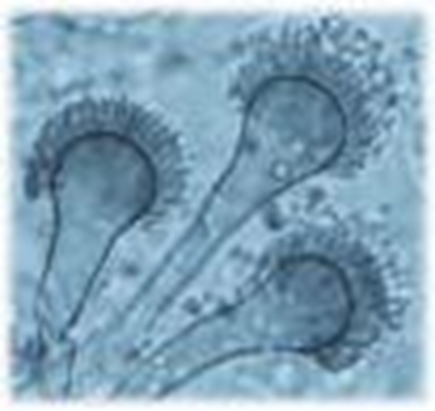 14.6.2016
39
39
Koulujen tulkintaohjeet (KTL 2008)
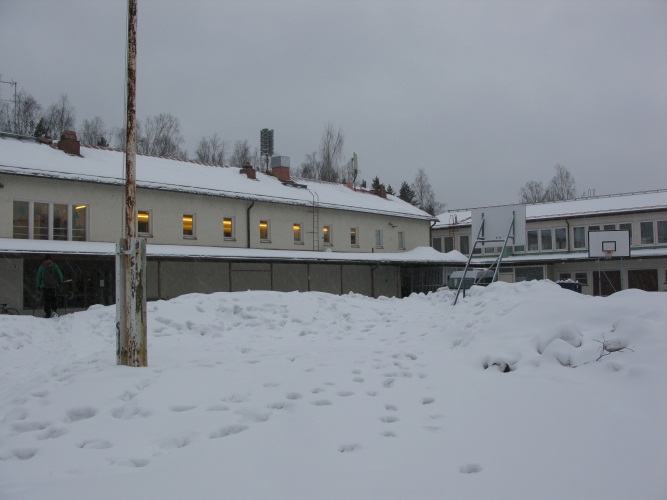 Kivirakenteiset koulut
Talviaikana
Vähintään 10-12 näytettä
14.6.2016
KIINKO
40
Mikrobivaurioon viittaavia mikrobeja kivirunkoisissa kouluissa
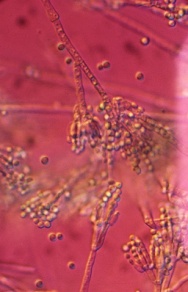 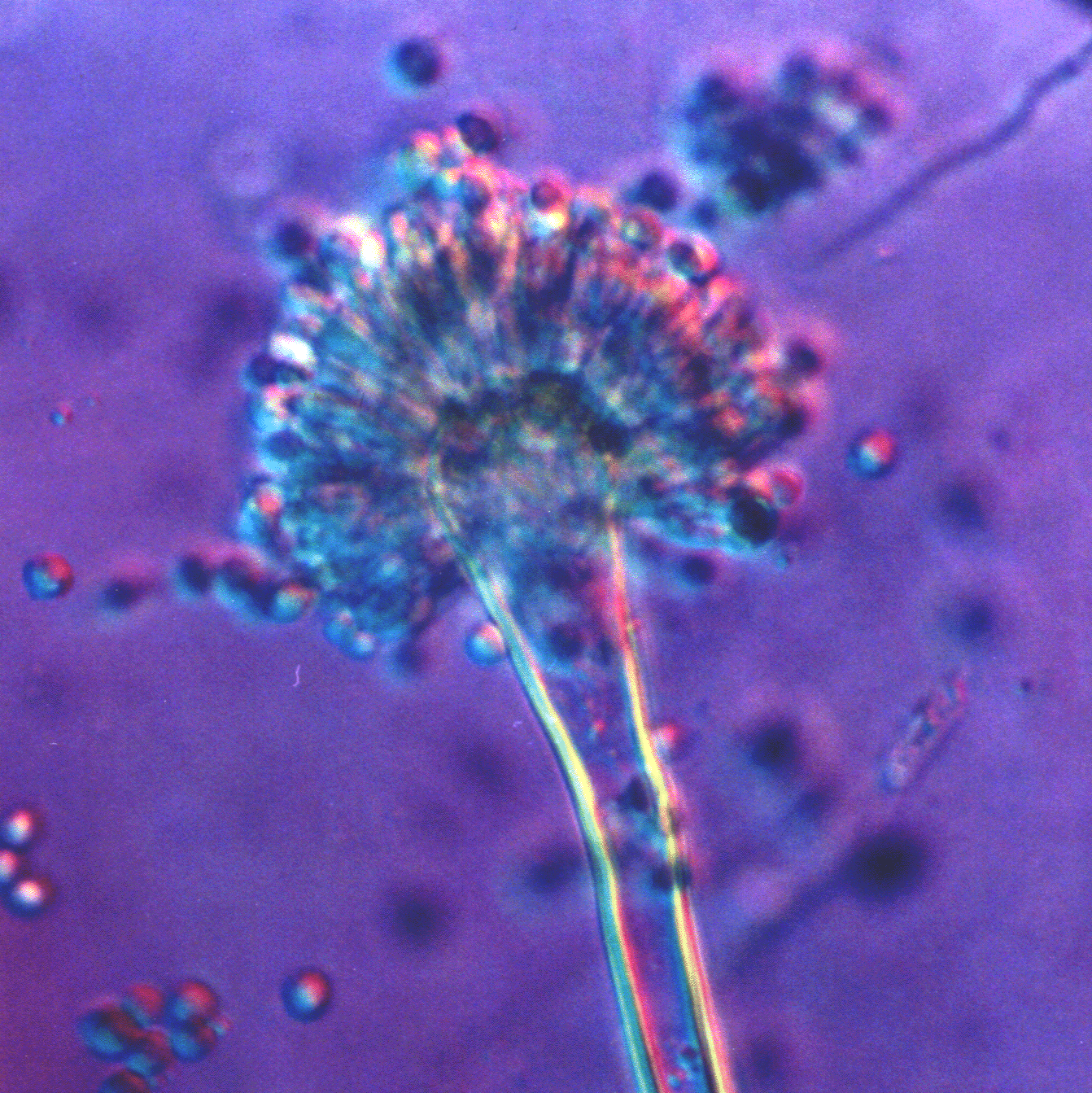 *mahdollisesti toksiineja tuottavia mikrobeja
14.6.2016
KIINKO
41
Muut menetelmät homevaurioiden toteamisessa
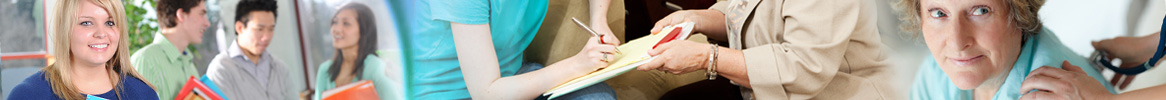 42
Erilaisten mikrobikasvua kuvaavien tai kasvustosta vapautuvien epäpuhtauksien käyttäminen asumisterveystutkimuksissa?
Mikrobi-itiöitä ja -soluja, rihmaston, solujen ja itiöiden osasia
viljely käytössä, qPCR –menetelmä tulossa
Lajistotieto – viljely indikaattorit, DNA-pohjaiset menetelmät tuovat uutta tietoa
Mycometer –mittaa sienten biomassaa, ei lajistotietoa – testaus menossa
Allergeenejä
tutkimuskäytössä, työläs
Mikrobien rakennekomponentteja (endotoksiini, 1,3-ß-glukaani, ergosteroli, muramiinihappo) 
tutkimuskäytössä, mutta ei tulkintaohjeita olemassa
Materiaalien kemiallisen hajoamisen tuotteita (kosteuden vaikutuksesta)
esim. ftalaatit tutkimuskäytössä
14.6.2016
KIINKO
43
43
Entä muut menetelmät mikrobiologisten epäpuhtauksien toteamisessa?
Mikrobien haihtuvia aineenvaihduntatuotteita   (MVOC) (homeen haju) –  myös muita lähteitä  ei mikrobivaurioiden toteamiseen 
Mikrobitoksiinit  – yleisyyttä ja pitoisuuksia selvitetään, ei tiedetä normaalipitoisuuksia  ei mikrobivaurioiden toteamiseen
Toksisuustestaus – myös muut kuin mikrobitekijät voivat aiheuttaa toksisuutta  pölynäytteen toksisuuden mittausta ei tule käyttää kosteusvaurion vakavuuden arviointiin eikä mikrobivaurioiden toteamiseen
14.6.2016
YAMK ja RATEKO 2015
44
qPCR menetelmän testaus asumisterveysnäytteille
Rakennusmateriaali- ja ilmanäytteille
Rakennusmateriaalinäytteet viljelty Asumisterveysoppaan (2009) mukaan
DNA eristetty qPCR-menetelmää varten tunnetusta määrästä viljelysuspensiota
Analysoitu ueita eri qPCR –sovelluksia → keskitytty lupaaviin

Aineisto tähän mennessä:
945 rakennusmateriaalinäytettä
184 ilmanäytettä
72 kosteusvaurioituneista kohteista
70 ei-vaurioituneista kohteista
56 ulkoilmanäytettä
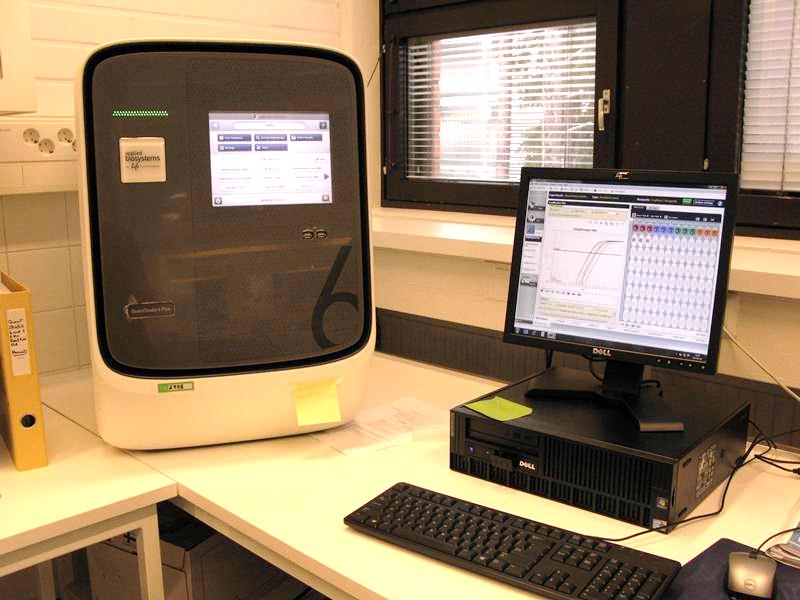 14.6.2016
RTA 2015
45
qPCR vs. viljelyRakennusmateriaalinäytteet
Verrattiin menetelmiä käyttämällä viljelyn vaurioluokituksen raja-arvoja 
Rakennusmateriaalit 10 000 pmy/g ja viljelytuloksen perusteella määritettyä kolmiluokkaista aineistoa (pitoisuus ja lajisto) 
qPCR-analyysien optimaalisia raja-arvoja etsittiin suhteessa viljelyyn:
Sensitiivisyys ja spesifisyys molemmat mahdollisimman korkeita tai ROC-käyrän AUC-arvo on mahdollisimman suuri

Sensitiivisyys: qPCR-menetelmällä positiiviseksi osoitettujen näytteiden osuus kaikista viljelyssä positiivisiksi osoittautuneista näytteistä
Spesifisyys: qPCR-menetelmällä negatiiviseksi osoitettujen näytteiden osuus kaikista viljelyssä negatiivisiksi osoittautuneista näytteistä
46
qPCR vs. viljelyRakennusmateriaalinäytteet
Kriteerejä:
Mahdollisimman suuret, yhtäaikaiset sensitiivisyyden ja spesifisyyden arvot
Receiver operating characteristic (ROC)-käyrät kaksiluokkaista viljelytulosta vastaan → käyrän AUC- (area under curve) arvon suurinta arvoa käytettiin yhtenä raja-arvojen valintakriteerinä
Raja-arvot, jotka tuottivat korkean spesifisyyden yksittäiselle määritykselle (≥90%)
Kumulatiivisten jakaumien tarkastelu
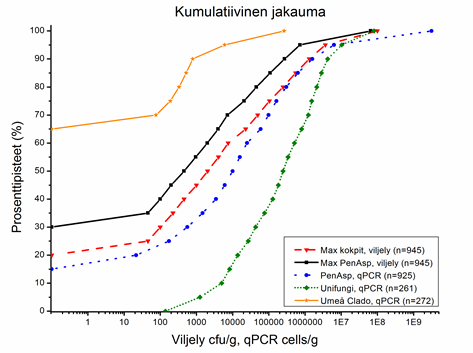 14.6.2016
RTA 2015
47
Korkea toistettavuus rakennusmateriaalinäytteiden qPCR -analyysissä (ICC>0.98)
Samat RM-näytteet (n=21) eristetty 5 kertaa
Näistä (n=105) tehty 3 rinnakkaista qPCR-määristystä (yht. 315 reaktiota)
14.6.2016
RTA 2015
48
qPCR vs. viljelyRakennusmateriaalinäytteet
Yksittäisten qPCR-määritysten sensitiivisyys sai maksimissaan arvon 78 %, kun tarkastellaan 7 jatkotutkimuksiin valittua qPCR-määritystä
Sensitiivisyyden tulee olla vähintään n. 90 % useamman määrityksen yhdistäminen välttämätöntä 
Yhdistämällä 2 tai 3 qPCR-määritystä sensitiivisyys- ja spesifisyysarvot paranivat verrattuna vain yhteen määritykseen
Neljän määrityksen kombinaatio muutti tulosta enää hyvin vähän
14.6.2016
RTA 2015
49
qPCR rakennusmateriaalit – yhteenveto tuloksista
Yhdistämällä 2 tai 3 qPCR-määritystä sensitiivisyys- ja spesifisyysarvot paranivat
Parhaaksi yhdistelmäksi havaittiin:
Sienten yleisaluke (nk. ”unifungi”) +  Penicillium/Aspergillus/Paecilomyces varioti-ryhmän aluke
Streptomyces spp. –määritys tarpeen myös
Ei lisää spesifisyyttä/sensitiivisyyttä
Joskus tilanteita, joissa ei homekasvua mutta runsas sädesienipitoisuus
14.6.2016
RTA 2015
50
Tulokset: qPCR vs. viljelyIlmanäytteet
Unifung qPCR
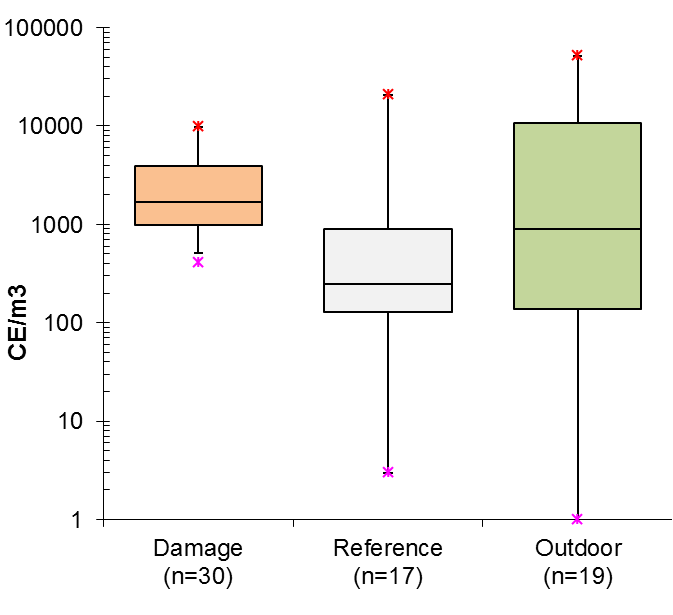 p=0.010
vaurio
vertailu
ulkoilma
Elinkykyiset sienet (viljely)
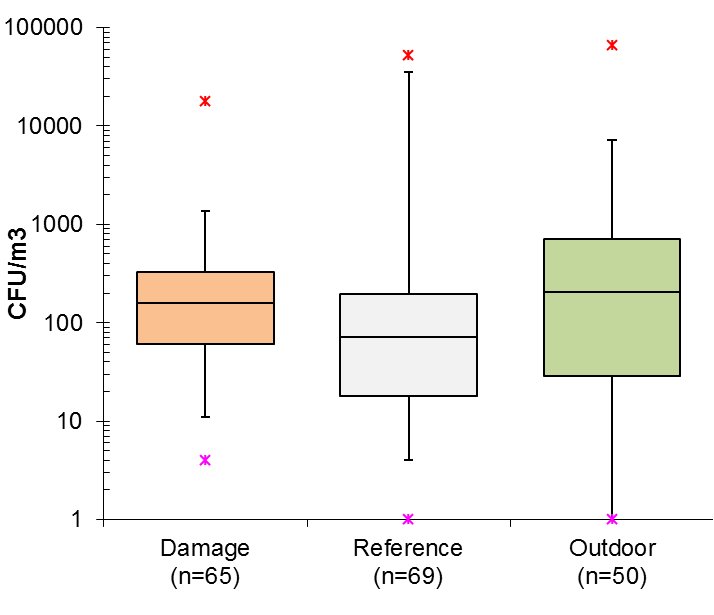 PenAsp qPCR
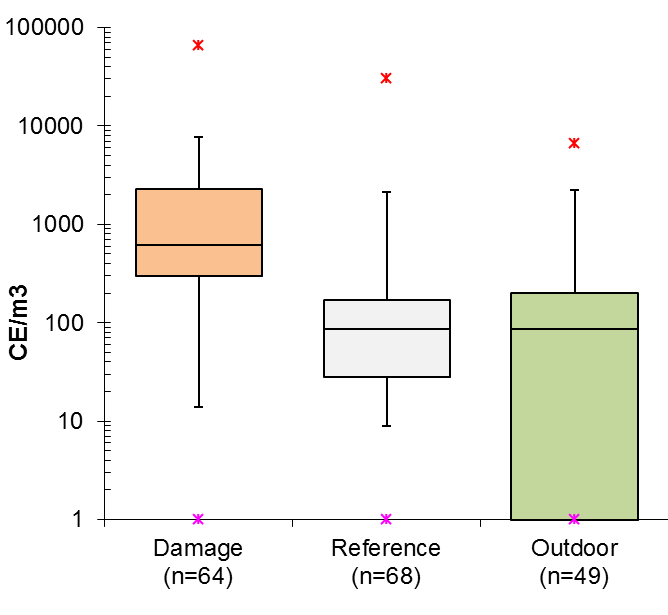 p=0.027
p<0.0001
14.6.2016
RTA 2015
51
Vuodenaikojen vaikutus: qPCR vs. viljely ilmanäytteet
Elinkykyiset sienet (kokpit)
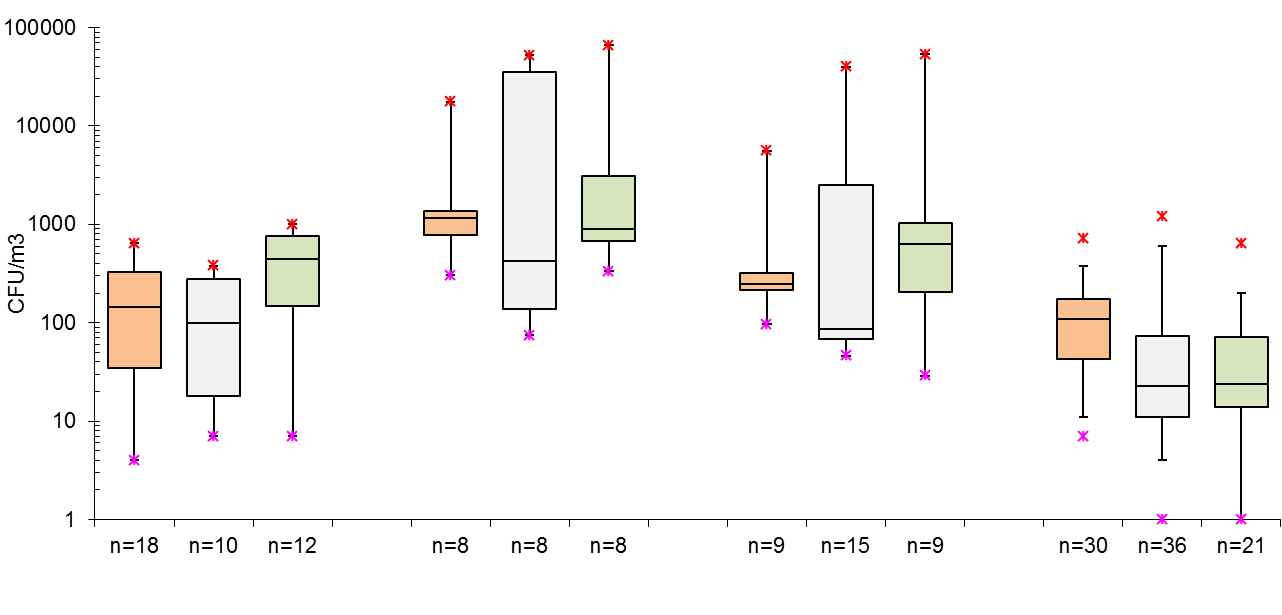 vaurio
vertailu
ulkoilma
Total cultivable fungi by season
kevät                              kesä                             syksy                              talvi
PenAsp qPCR
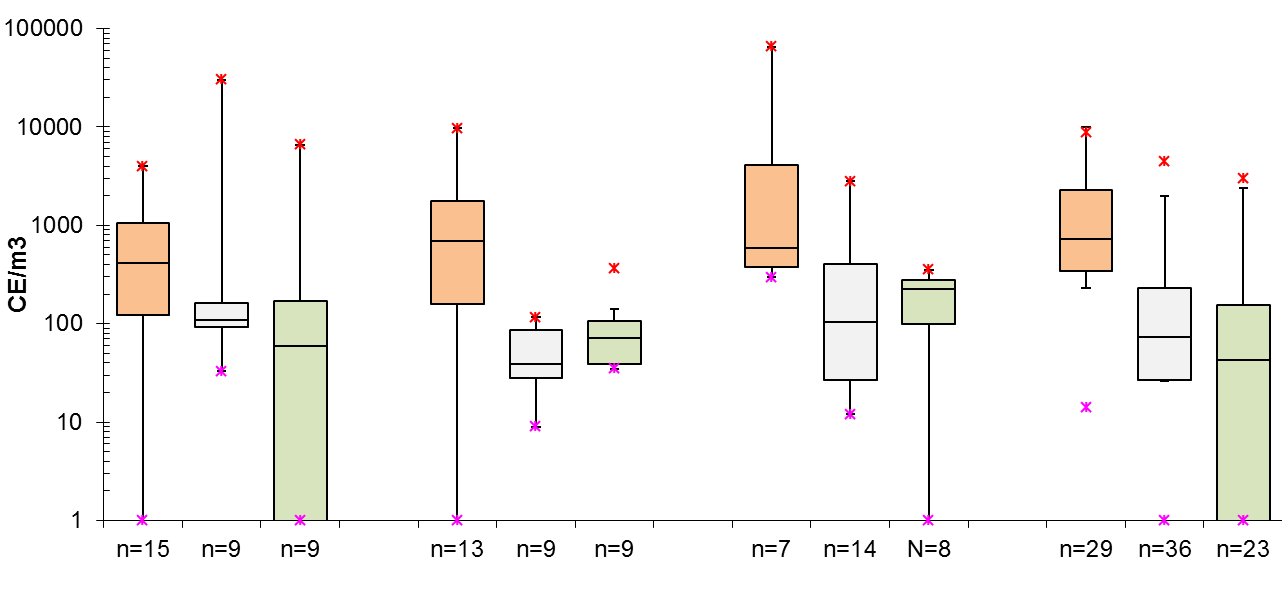 14.6.2016
RTA 2015
52
kevät                              kesä                             syksy                              talvi
qPCR ilmanäytteet – yhteenveto tuloksista
Verrattiin vaurioituneista ja ei-vaurioituneista kohteista otettuja näytteitä (+ulkonäytteitä)
Vaurio- ja ei-vauriokohteiden sienipitoisuudet eroavat selkeämmin qPCR:n avulla mitattuna kuin viljelyllä
Vuodenaikaisvaihtelut voimakkaita viljelytuloksissa, vähemmän vaihtelua PenAsp qPCR
14.6.2016
RTA 2015
53
Mycometer-menetelmä
Mycometer® surface menetelmä mittaa fluorometrisesti sienissä olevaa NAHA-entsyymiä (β-N-acetylhexosaminidase)
Kertoo sienten kokonaispitoisuudesta 
ei erottele lajistoa
ei havaitse hiivoja, bakteerja, aktinomykeettejä
Ei pidempiaikaista kokemusta tai raja-arvoja
Menetelmän kehittäjän luoma asteikko A-C
Herkkä, nopea, jopa kenttäkäyttöinen
Virhelähteitä (sisältää NAHA-entsyymiä) mm.
kasvit ja niistä jalostetut elintarvikkeet (esim. jauhot)
jotkin eläimet (mm. hyönteisten osat)
veri, iho 
siitepöly
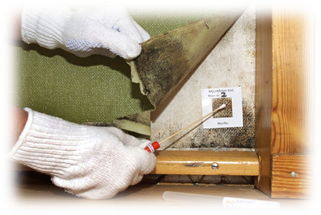 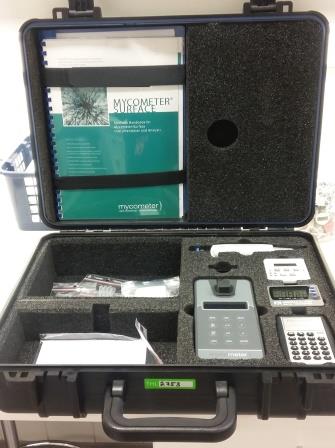 14.6.2016
RTA 2015
54
Mycometer vs. viljely: Rakennusmateriaalit
Alustavia tuloksia:
Näytteiden sijoittuminen eri luokkiin, kun viljelytulos jaoteltu yli ja alle 10 000 pmy/g sienten kokonaispitoisuuden mukaan (n=289)
 ”vääriä positiivisia” ja ”vääriä negatiivisia”
14.6.2016
RTA 2015
55
Mycometer vs. viljely: PintanäytteetVaurio – vertailu -asetelma
Alustavia tuloksia:
Yhteensä 82 vaurio-vertailuparia
Mycometer erotteli vauriopinnat vertailupinnoista viljelymenetelmää paremmin (vertailu A kategoriassa, vaurio B tai C kategoriassa)
Vain 11 näytettä yli viljelyn vaurioluokituksen (>1000 pmy/cm2)
14.6.2016
RTA 2015
56
Mitä Mycometer-menetelmästä voi sanoa tällä hetkellä?
Mycometerillä analysoidut rakennusmateriaalit suhteessa viljelyyn: ”vääriä positiivisia” ja ”vääriä negatiivisia” 
Näytteen epähomogeenisuus? Pieni näytemäärä?
Toimisiko paremmin joillakin materiaaleilla?
Viljelyyn verrattaessa pitää muistaa että menetelmät mittaavat eri asiaa
Pintanäytteiden viljelyssä vaurioluokitusraja 1000 pmy/cm2 korkea
Pintanäytteiden vertailu-vaurio-asetelmassa Mycometer-menetelmä vaikuttaa lupaavalta
Erottelee paremmin vaurio- ja vertailupinnat kuin viljely
14.6.2016
RTA 2015
57
qPCR ja Mycometer homevaurion toteamisessa
qPCR
THL julkaisee raportin sovellusten valinnasta ja raja-arvojen määrittämisestä vuoden 2016 aikana
Tarvitaan edelleen käytettyjä vaurioitumattomia materiaaleja!
Mycometer
Tilastolliset analyysit ja aineiston kerääminen osittain kesken
Raportoidaan myöhemmin
14.6.2016
RTA 2015
58
Toksisuusmittaukset
Näytteen ”yleistä” toksisuutta voidaan testata esim. soluviljelmässä
Vastaus ei kerro, mikä näytteen osa aiheuttaa toksisuuden
Toksisuutta testeissä voivat aiheuttaa mikrobitoksiinien lisäksi esim. ulkoilman saasteet, pakokaasut, palamistuotteet, monet talouskemikaalit jne.
TOXTEST-projekti: Itä-Suomen yliopisto, THL, TTL, Helsingin yliopisto ja Turun yliopisto
Pölynäytteen toksisuuden mittausta ei tule käyttää kosteusvaurion vakavuuden arviointiin
Ulkopuolinen arviointi vahvisti yllä olevan johtopäätöksen
Jos toksisuus liittyy homevaurioon, johtopäätös korjaustarpeesta sama kuin ilman mittausta!!!
14.6.2016
Ympäristöterveyden huolto ja sisäilma / Anne Hyvärinen
59
14.6.2016
59
TOXTEST-projekti: Voiko laatikkopölynäytteen toksisuuden mittausta suositella käytännön työkaluksi kosteusvaurion vakavuuden arviointiin?
Ei voi! 
Tutkimus antoi hypoteesiin nähden päinvastaiset tulokset. 
Tulokset selittyvät suurelta osin altisteen (pölyn) määrällä. 
vauriokohteissa oli vähemmän pölyä kuin terveissä kohteissa. 
Tulos on yllättävä ja mielenkiintoinen. Emme kuitenkaan tiedä mistä erot pölyn määrässä johtuvat – esim. siivotaanko vauriokohteissa enemmän?
14.6.2016
KIINKO
60
TOXTEST-projekti: Voiko pyyhintäpölynäytteen toksisuuden mittausta suositella käytännön työkaluksi kosteusvaurion vakavuuden arviointiin?
Ei voi!
Ainoastaan vähäiset erot vaurio- ja vertailukohteiden välillä erittäin polarisoituneessa aineistossa. 
Sekä vääriä positiivisia että vääriä negatiivisia tuloksia.
Pölyn riittävyyden ongelmat pyyhintänäytteissä  vääristyneet näytekoot vaurio- ja vertailukohteiden välillä. 
Pintojen epäpuhtaudet (esimerkiksi pesuainejäämät) saattavat häiritä pyyhintänäytteiden toksisuusmäärityksiä.
Pinnoilla oleva pöly on eri ikäistä - osa pölystä on vanhaa ja osa uutta. 
Altisteen kokonaismäärää ei huomioida pyyhintäpölyn ominaistoksisuudessa.
14.6.2016
KIINKO
61
Salin ym. 2012, Sisäilmastoseminaari,
Taulukko 3
Toksisuusmittaukset eivät erotelleet kohteita!
15 koulua yhteensä
4 vähiten oireilevaa
4 eniten oireilevaa
7 muuta (keskimääräisesti oireilevia)
- 244 pölynäytettä yläpinnoilta (AM 16/koulu)
- 675 laskeumamaljanäytettä (AM 45/koulu)
14.6.2016
KIINKO
62
Terveydensuojelusäädökset
14.6.2016
Suomen Akatemian tiedeaamiainen 3/2015
63
Terveydensuojelulaki
Määrittelee asuntojen ja muiden oleskelutilojen (esim. päiväkodit ja koulut) olosuhteiden terveyshaitat 
Sisätilan ilman tulee olla laadultaan sellaista, ettei siitä aiheudu terveyshaittaa 







Mahdollisia terveyshaittatekijöitä mm. lämpötila, kosteus, melu, ilmanvaihto, haju, mikrobit, valo ja säteily (26 ja 27 §)
TERVEYSHAITTA (Lain 1§)
= sairaus, muu terveydenhäiriö tai sellaisen tekijän tai olosuhteen esiintyminen, joka voi vähentää väestön tai yksilön elinympäristön terveellisyyttä (= altistuminen siinä määrin, että oireiden tai sairauden syntyminen on mahdollista) 
Laissa ei edellytetä syy-yhteyden todistelua yksilötasolla, pelkkä terveyshaitan toteaminen riittää
14.6.2016
KIINKO
64
Työturvallisuuslaki (738/2002)
Työpaikan olosuhteet eivät saa aiheuttaa haittaa tai vaaraa työntekijän terveydelle.
TERVEYSHAITTA 
= sisältää koetut fyysiset ja henkiset oireet sekä koetun haitan (tilojen epätarkoituksenmukaisuus ja mm. sisäilman epäpuhtauksien häiritsevyys)
TERVEYSVAARA 
= tapaturman ja sairastumisen vaara
14.6.2016
KIINKO
65
Työpaikkojen ohjeistus vastaa Asumisterveysasetuksen soveltamisohjeen ohjeistusta
TOIMINTAOHJE TYÖPAIKKOJEN SISÄILMASTO-ONGELMIEN SELVITTÄMISEEN

Lappalainen Sanna1, Reijula Kari1,2, Tähtinen Katja1, Latvala Jari1, Hongisto Valtteri1, Holopainen Rauno1, Kurttio Päivi3, Lahtinen Marjaana1, Rautiala Sirpa1, Tuomi Tapani1, Valtanen Arja1 
 
1 Työterveyslaitos
2 Helsingin yliopisto
3 Säteilyturvakeskus
 
Työterveyslaitos
Helsinki 2016
Työpaikoilla sovellettavat ohjearvot ja tulosten tulkinta
Kosteus- ja homevauriorakennusten tunnistaminen perustuu ensisijaisesti rakennustekniseen selvitykseen.
Kosteus- ja homevaurioiden tunnistamisessa käytetään  materiaalinäytteiden, mutta tarvittaessa myös pinta- ja ilmanäytteiden mikrobianalyysejä. 

Materiaali-, pinta- ja ilmanäytteiden mikrobiologisilla analyyseillä pyritään selvittämään, onko rakenteissa  tai pinnoilla mikrobikasvua tai poikkeavaa mikrobistoa tai  onko rakennuksessa epätavanomainen mikrobilähde (sisäilmanäytteet).
Mikrobitulosten tulkinta
Mikrobitulosten tulkinta perustuu sekä mikrobipitoisuuksien että -lajiston tarkasteluun.

Sisäilman mikrobien viitearvoja sekä tietoja mikrobilajistosta käytetään apuna sisäilman epätavanomaisten mikrobilähteiden tunnistamisessa, vaikka lähteiden varmistaminen ja paikallistaminen vaatiikin aina rakennusteknisiä selvityksiä.

Pelkästään mikrobianalyysitulosten perusteella ei voi tehdä päätelmiä sisäilman terveydellisestä laadusta.
Työpaikoilla sovellettavat mikrobeja koskevat viitearvot 			1/3
Mikrobien mittausmenetelmien valinnassa ja materiaalinäytteiden mikrobipitoisuuksien  tulkinnassa noudatetaan asumisterveysasetusta (545/2015) ja sen soveltamisohjetta (päivitettävänä) koulujen, päiväkotien ja toimistojen osalta.
Koulujen sisäilman mikrobipitoisuuksien näytteenottostrategiassa ja mikrobipitoisuuksien tulosten tulkinnassa noudatetaan Koulurakennusten kosteus- ja homevauriot -oppaassa annettuja viitearvoja (Meklin ym. 2008).
Päiväkotien sisäilman mikrobipitoisuuksille ei ole julkaistu viitearvoja eikä tulkintaohjeita, mutta pitoisuudet ovat yleensä hieman korkeampia kuin kouluissa, mutta matalampia kuin asunnoissa.
Työpaikoilla sovellettavat mikrobeja koskevat viitearvot 			2/3
Toimistotyyppisten tilojen sisäilman mikrobipitoisuuksien tulkinnassa  noudatetaan Työterveyslaitoksen toimistoista (koneellinen tulo- ja poistoilmanvaihto) kerättyyn aineistoon perustuvia ja suosittamia viitearvoja.
Toimistojen sisäilman mikrobeja koskevia viitearvoja, joita sovelletaan 6-vaiheimpaktorilla kerätyille näytteille ja talviaikaan tehtyihin mittauksiin.
Työpaikoilla sovellettavat mikrobeja koskevat viitearvot			3/3
Viitearvoja pienempiä tuloksia tulkittaessa arviointiperusteena käytetään mikrobilajistoa, erityisesti kosteusvaurioindikaattoreiden esiintymistä.
Sulan maan aikaan sisäilman mikrobituloksia verrataan ulkoilmasta otetun vertailunäytteen mikrobituloksiin.
Tuotantotilasta mikrobit voivat siirtyä läheisiin toimistotiloihin, joten tämä vaikutus on tunnettava kosteusvaurioselvityksiin liittyviä mikrobitutkimuksia tehtäessä ja se on huomioitava tulosten tulkinnassa.
Tuotantotilasta mikrobit siirtyvät poistoilman mukana ulos, joten ulkoilman mikrobisto voi sisältää ns. tuotantomikrobeja eikä  siten edusta tavallista ulkoilmaa (vertailunäytteen merkitys).
Tuotannosta peräisin olevien mikrobien mahdollinen siirtyminen tuloilmaan (tuloilman riittävä suodatus).
Missä mennään 2016
Asumisterveysohje muuttunut asetukseksi ja Asumisterveysopas soveltamisohjeeksi
Kuntotutkimusopas päivitettävänä
Laboratorio-oppaan kirjoitustyö aloitettu

Rakennuksen kunnollinen tutkiminen A ja O
Ei mahdollista antaa terveysperusteisia raja-arvoja mikrobiperäisille epäpuhtauksille tai tekijöille
Asunto- ja koulututkimuksiin annettu tulosten tulkintaohjeita viljelymenetelmille; auttavat päättelemään, onko näytteen mikrobisto ”normaali” vai ei
Uudet menetelmät edellyttävät validointia
Milloin tulos kertoo vauriosta?
Tuloksen epävarmuus?
14.6.2016
KIINKO
72
14.6.2016
72